Physmath
8: Unit prefixes
Learning outcomes
Level 4
 Recall the prefix symbols and values of milli, centi, kilo, mega, giga and tera

Level 5
 Convert between unit prefixes

Level 6
 Explain why unit prefixes are used in everyday life
Lit
Name…
3 units for time

3 units for distance

3 units for speed
KILO!
What’s the difference between a kilometre and a metre?

What’s the difference between a kilogram and a gram?

Can you think of any other words that begin with kilo?
Kilo means 1000!
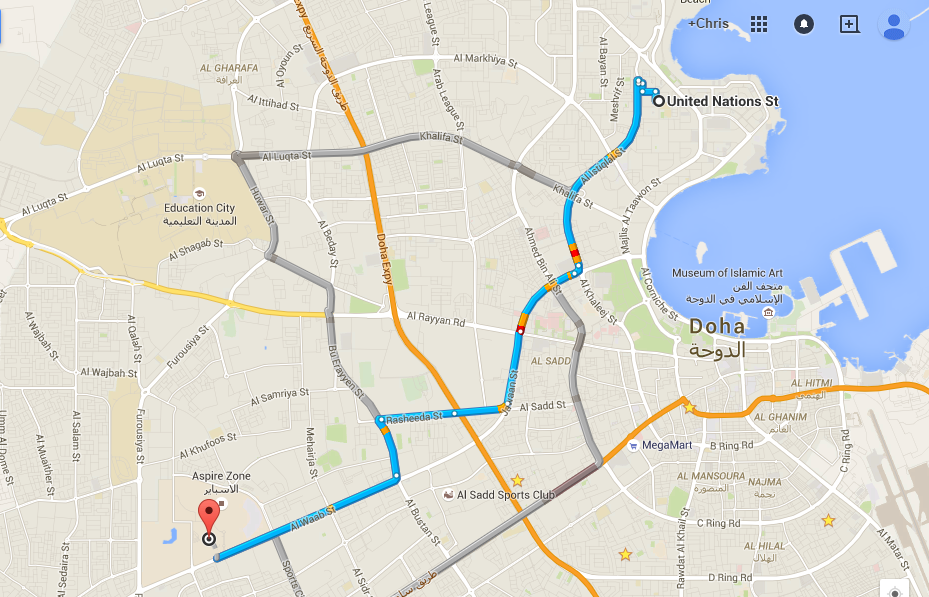 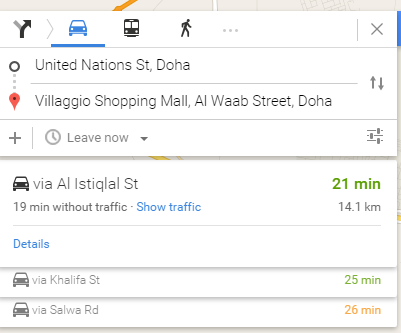 So when you say that Villagio is  14 kilometres away from school, what you’re really saying is that Villagio is 14 thousand metres away from school
Lit
Unit prefixes
Prefix means something that goes before a word

Eg. Grandfather means your parent's father

In Physics, we use prefixes to change the value of numbers

Eg. Kilometre means one thousand metres
What other prefixes could go in front of the word 
‘metre’?

2 minutes: Think, pair, share
You probably came up with…
Centi
Milli

How big is a centimetre compared to a metre?

How big is a millimetre compared to a metre?
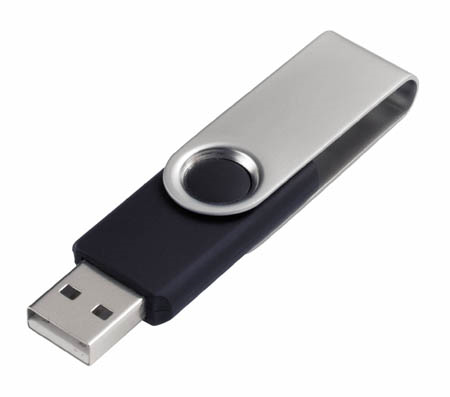 Computer storage
You’ve probably heard of the byte, which is the unit of information storage

Have you heard of kilobyte?

Can you put any other prefixes in front of the word byte?

1 min: Individual
Convert the following
15km to metres

280Gm to metres

300 ms to seconds

4kg to grams

50 Ms to seconds

60 km/hr to m/hr

20 Mm/min to m/min

100 km/hr to km/min

80 km/min to km/s

 900 km/hr to m/s
4
Extension

Give examples of objects which would have physical quantities of this size

eg. Q1 could be the distance from your house to school
5
6
Convert the following
15 000 m

280 000 000 000 m

0.3 s

4000 g

50 000 000 s

60 000 m/hr

20 000 000m/min

2 km/min

90 km/min to 1.5 km/s

 250 m/s
15km to metres

280Gm to metres

300 ms to seconds

4kg to grams

50 Ms to seconds

60 km/hr to m/hr

20 Mm/min to m/min

120 km/hr to km/min

90 km/min to km/s

 900 km/hr to m/s
4
5
6
Plenary
Write a two sentence summary which explains why Physicists use prefixes 

Share your ideas with the class
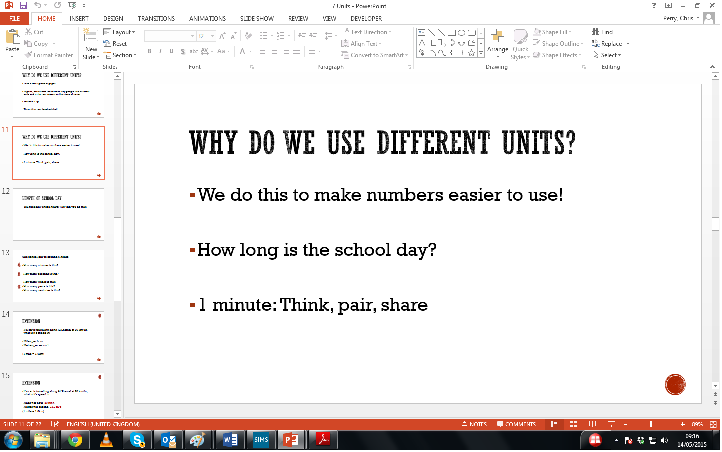 This was from last lesson!

So why do use different prefixes?

They also make numbers easier to use!
Learning outcomes
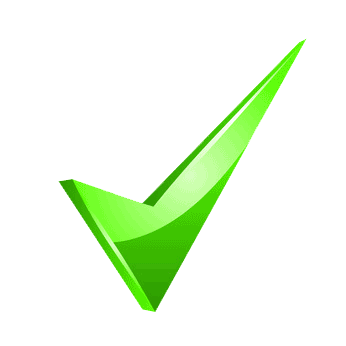 Level 4
 Recall the prefix symbols and values of kilo, mega, giga and tera

Level 5
 Convert between unit prefixes

Level 6
 Explain why unit prefixes are used in everyday life
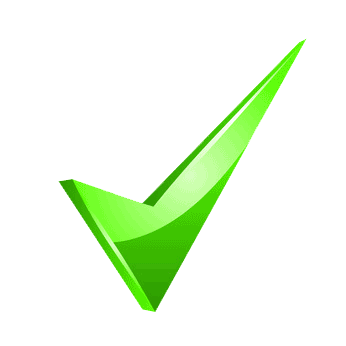 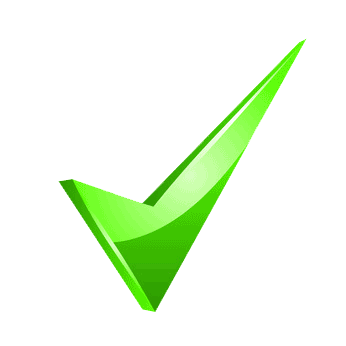